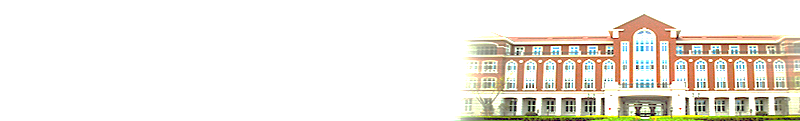 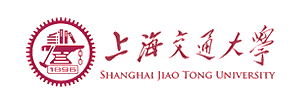 Best strategy for location determination
徐冬
2016.5.27
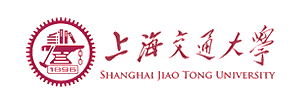 Outline
Background


Former work


Our work
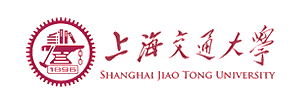 Outline
Background


Former work


Our work
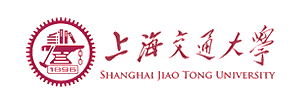 Background
Fingerprint localization


AP selection
[Speaker Notes: Fingerprint      欧式距离    选哪些AP好
Firstly, I will show you the background of this strategy. In this paper, author used the fingerprint localization. That is, we first establish a database using the fingerprint. We choose a room as our experiment environment with several aps. We divided the room into many sections and put the mobile phone in each section to get the rss value of different places. The mobile phones all have applications to get the rss. In the localization phase, users with mobile phones also have a rss from different aps. We calculate the Euclidean distance between the mean value of the  rss and the database, While the nearest place is where the user is localized.
However, collecting the training data from all possible Aps could be laborious and expensive for any single entity, moreover ,how the fingerprints from those Aps in unknown locations can be utilized to achieve the most accurate location determination is challenge.]
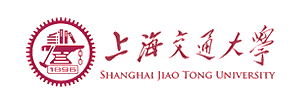 Outline
Background


Former work


Our work
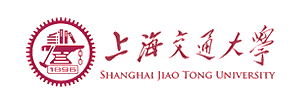 Former work
Localization in one-dimensional space
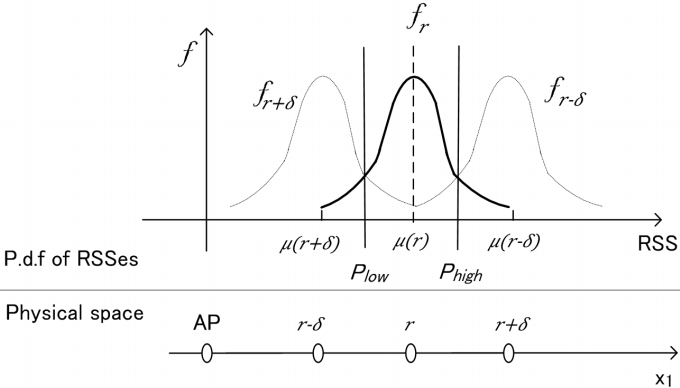 Fig. 1. Integration domain for one-dimensional localization with single measurement for single AP.
[Speaker Notes: 主要介绍如何确定定位位置和reliability       one ap one measurement
We come to the localization in one-dimensional space. What the figure shows is single ap with single measurement. We have learned in the principle of communication, the distribution of signal is Gaussian. As shown in the figure, the rss between Plow and Phigh is localized in the location r.Because in this region , the probability of being localized in the place r is larger than any other place. if we do the integration we can get the reliability.]
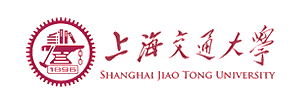 Former work
Localization in one-dimensional space
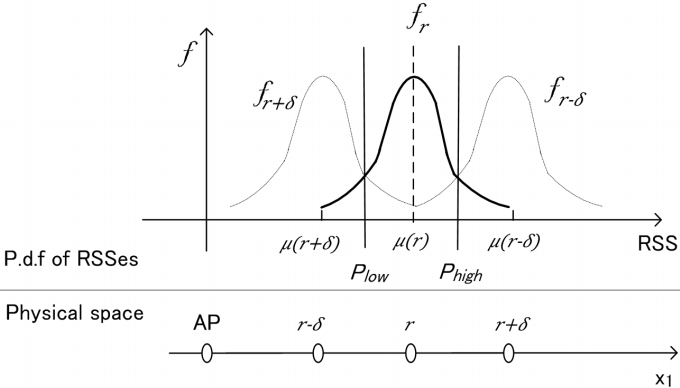 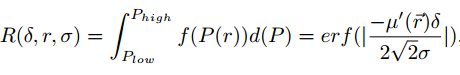 [Speaker Notes: This is how we calculate the reliability.]
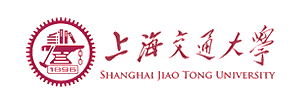 Former work
Localization in one-dimensional space
By the rule of MLE, the event that the  system will estimate the user to be in Q is:
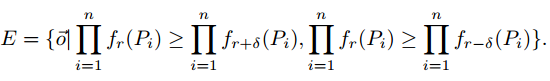 ALL outcomes in E satisfy the following inequality:
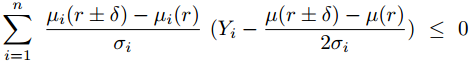 [Speaker Notes: One ap multiple measurement  式子：expression / formula
Next is the single ap with multiple measurement case. Q is the region centered on the right  point with radius delta.    Same principle as the last figure.
Then we will simplify the calculation using the coordinate rotation based on this inequality.]
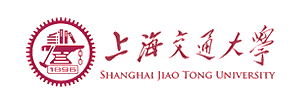 Former work
Localization in one-dimensional space
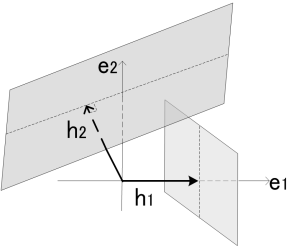 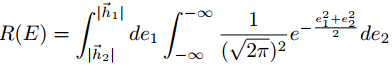 [Speaker Notes: Rotate the coordinate  原本是phigh和Plow间积分，现在h1 h2以后就在e1和e2上面积分]
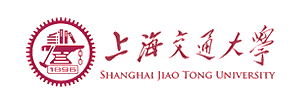 Former work
Localization in two-dimensional space
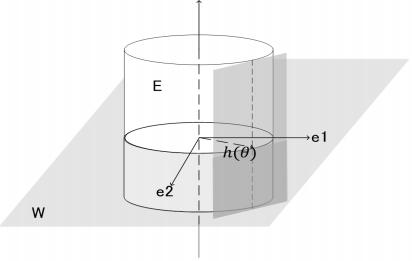 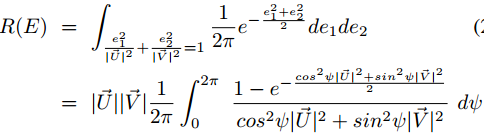 [Speaker Notes: 多个AP，相当于把Phigh和Plow旋转，得到圆柱 cylinder]
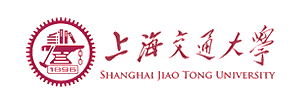 Former work
Best strategy
Consider the intersection between event E(c) and event E(hyper-cylinder)
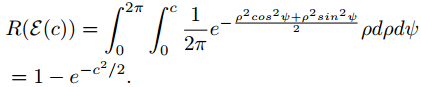 [Speaker Notes: U is the accuracy
Now]
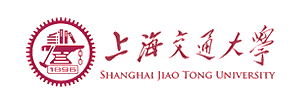 Former work
Best strategy
Let {APi} be the set of all APs that can be sensed by the users’ mobile device, and we use complex parameter
to characterize APi
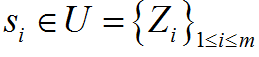 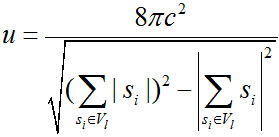 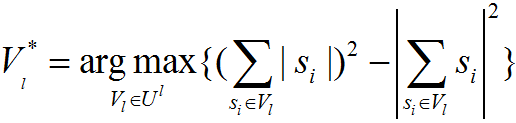 [Speaker Notes: U is the accuracy
The question is how to choose the best L APs from all the m Aps          denominator分母]
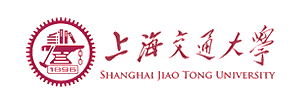 Outline
Background


Former work


Our work
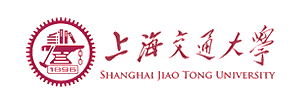 Our work
Algorithm
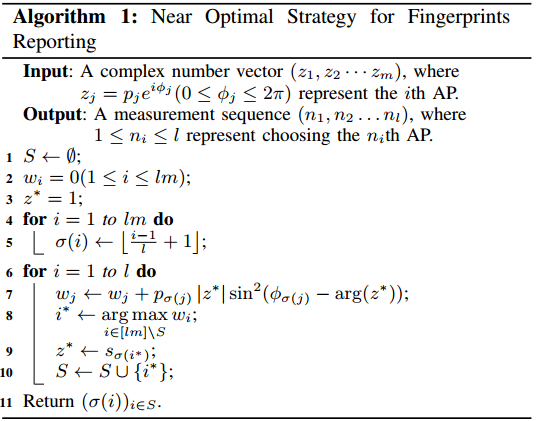 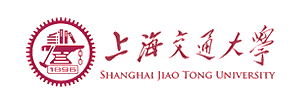 Our work
Algorithm
 It's totally an original theoretical work.
In our proof, we take advantage of objective function‘s super modularity and  some other interesting properties.
We prove that the approximation ratio of our algorithm is a constant.
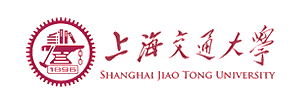 Our work
Sketch of the proof
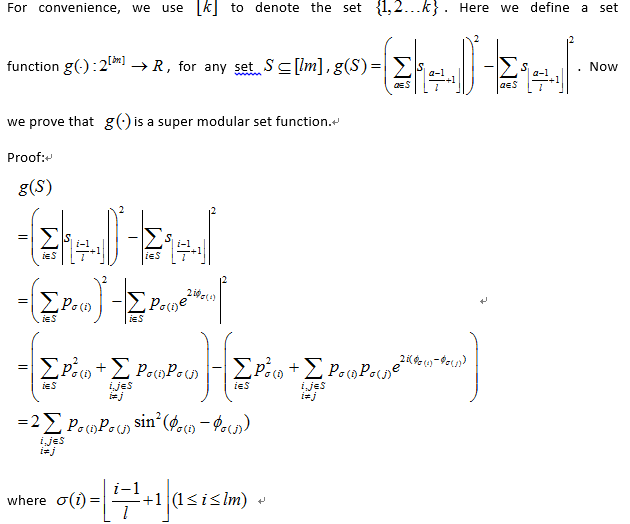 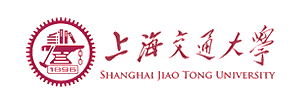 Our work
Sketch of the proof
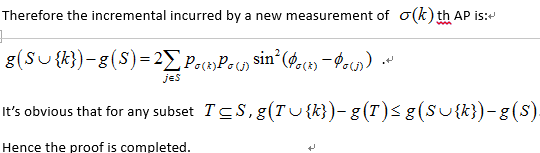 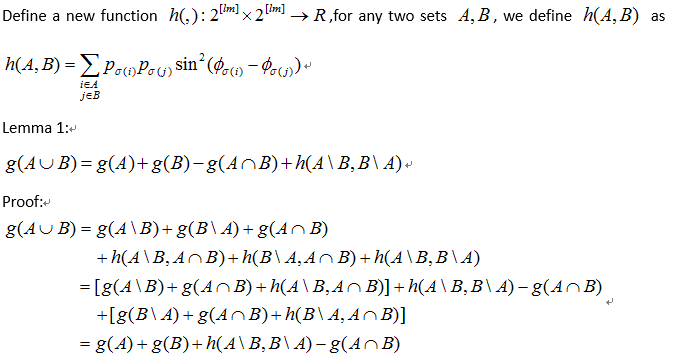 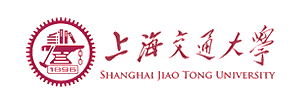 Our work
Sketch of the proof
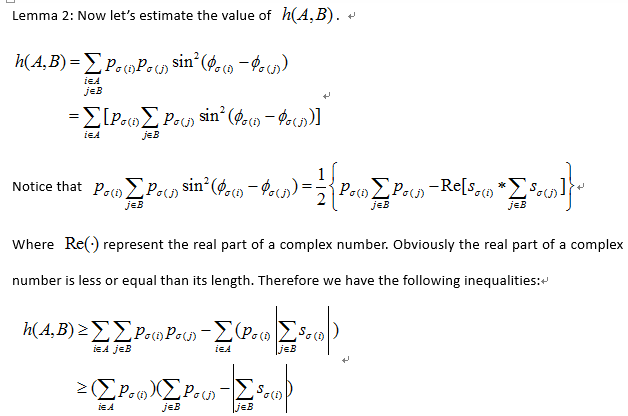 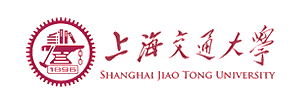 Our work
Sketch of the proof
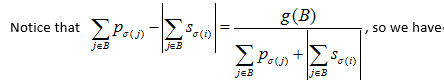 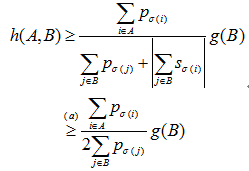 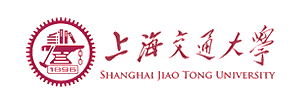 Our work
Sketch of the proof
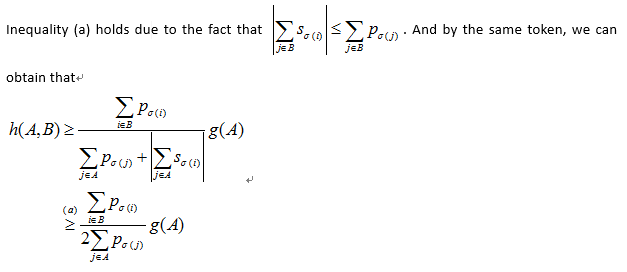 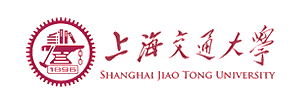 Our work
Going on
Experiment
Paper writing 


Future plan
Submit to TMC
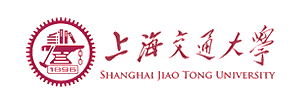 Thanks!
Q&A